2017-05-22 00:00:00
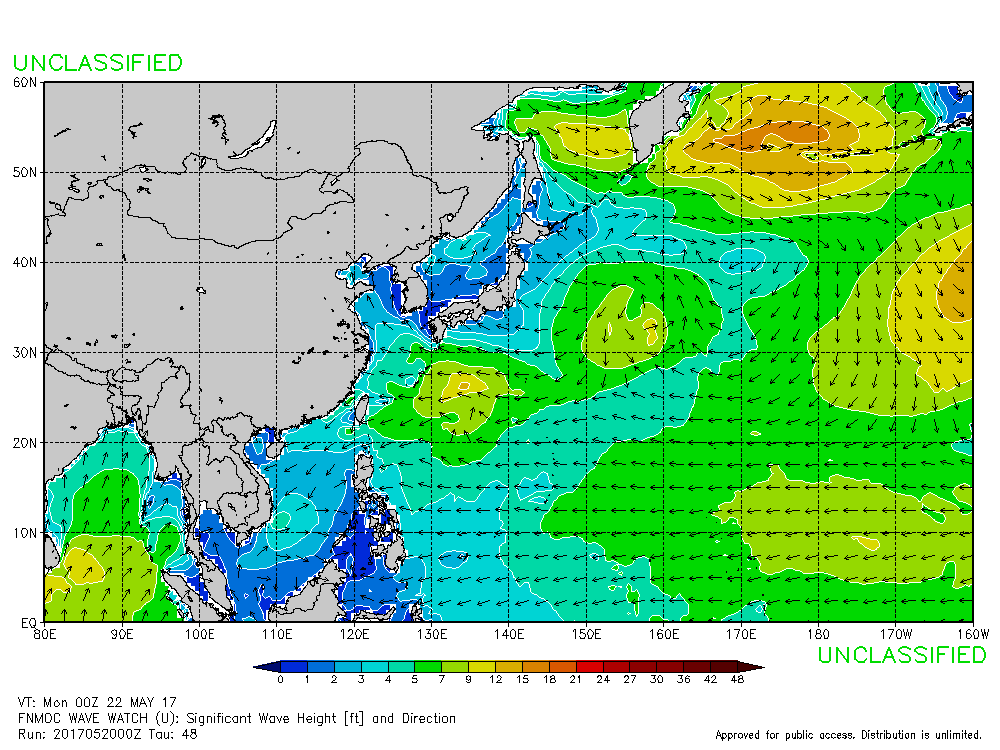 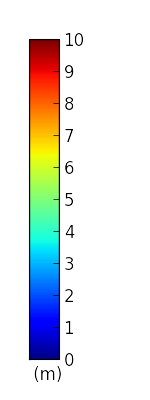 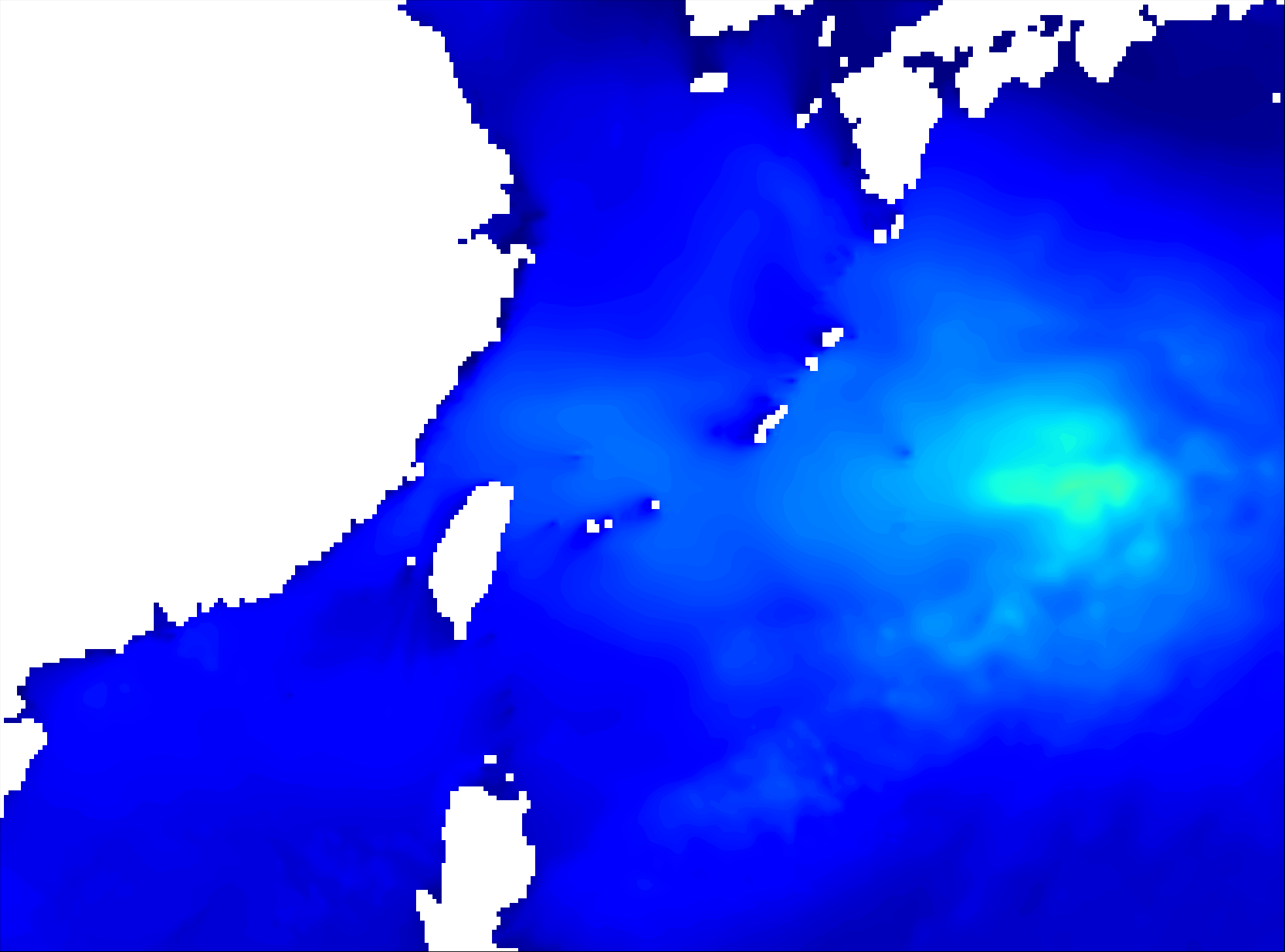 2017-05-22 06:00:00
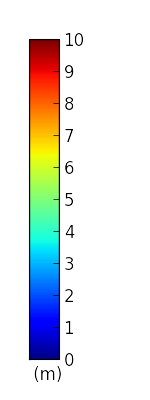 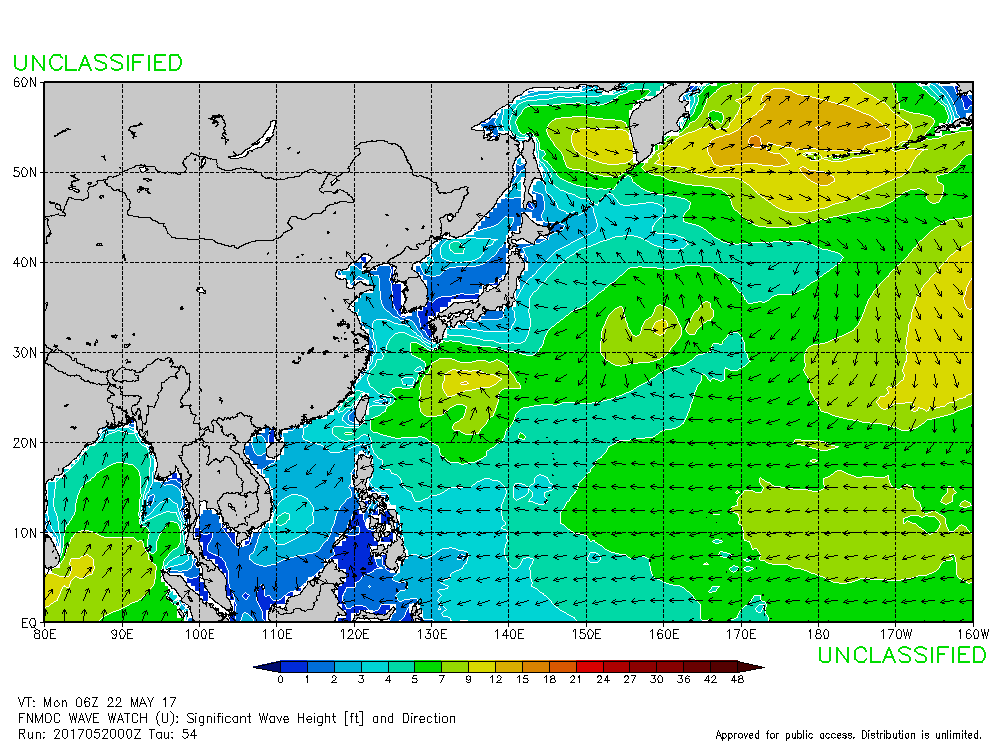 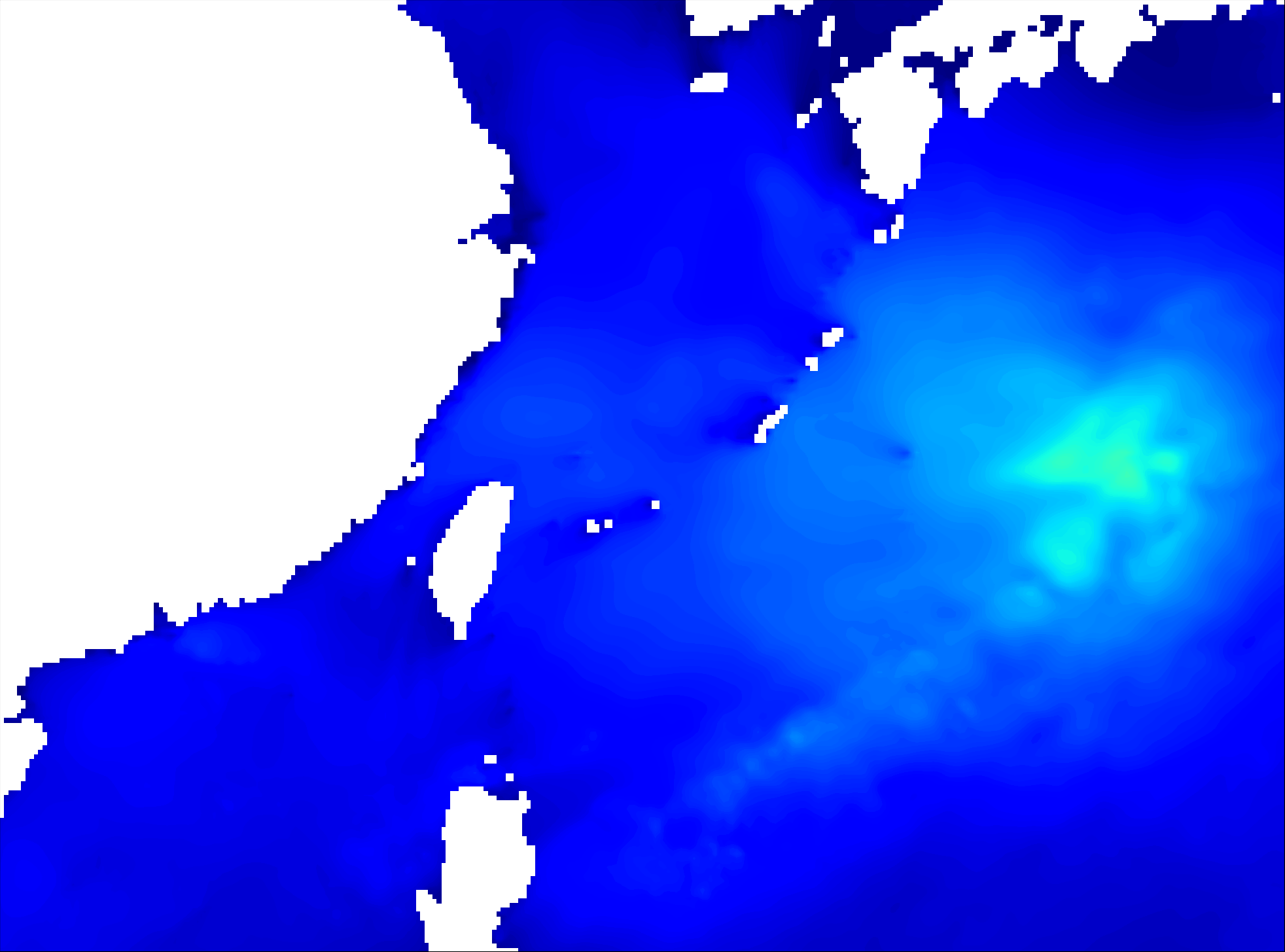 2017-05-22 12:00:00
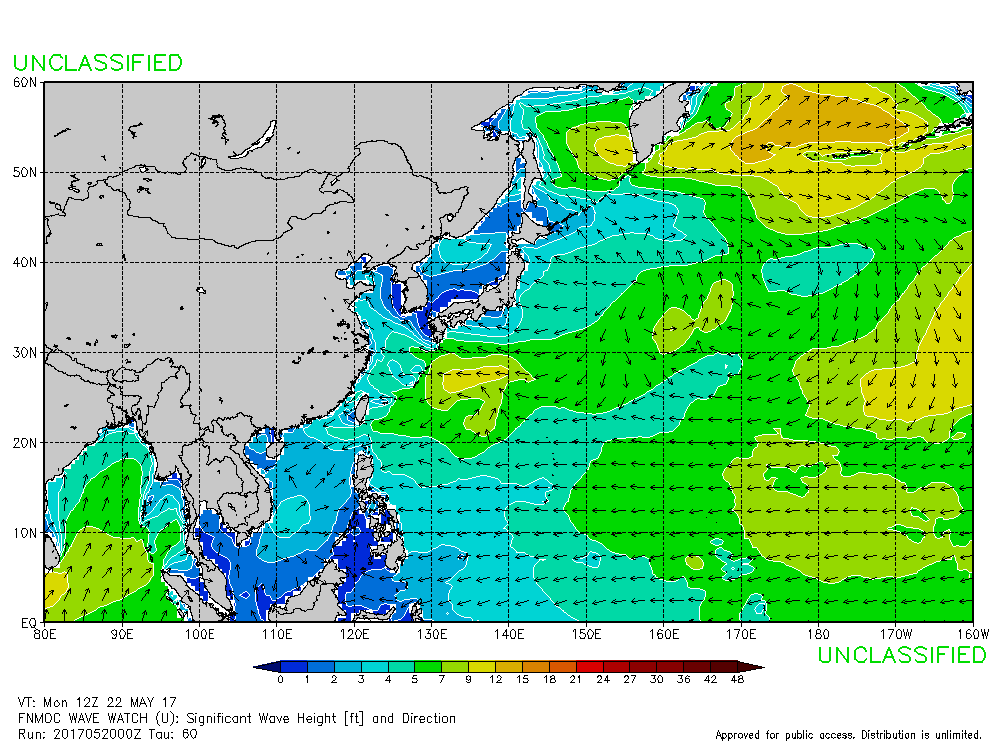 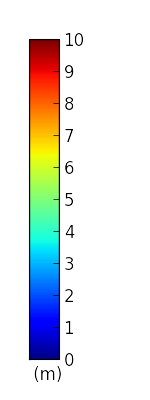 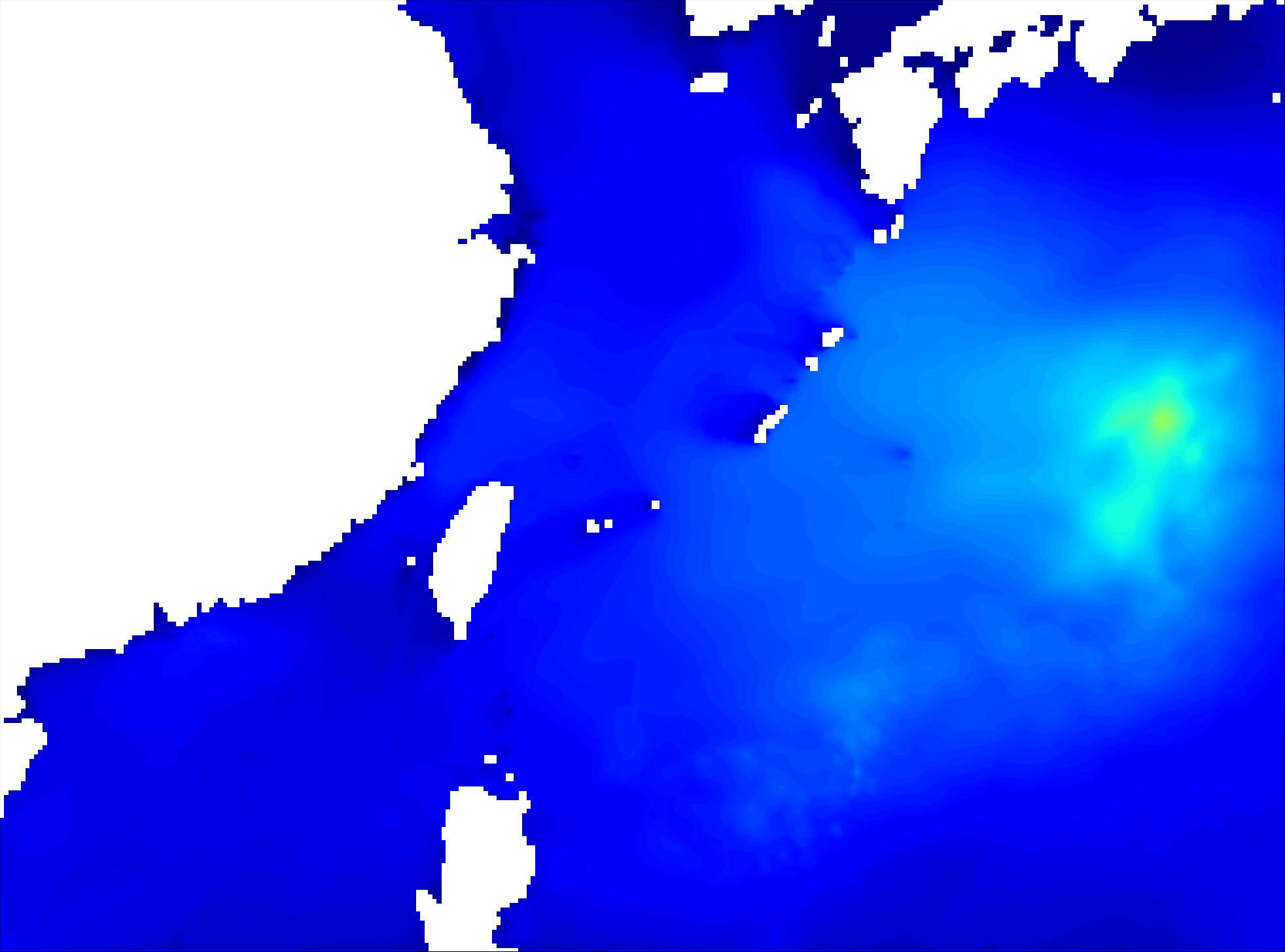 2017-05-23 00:00:00
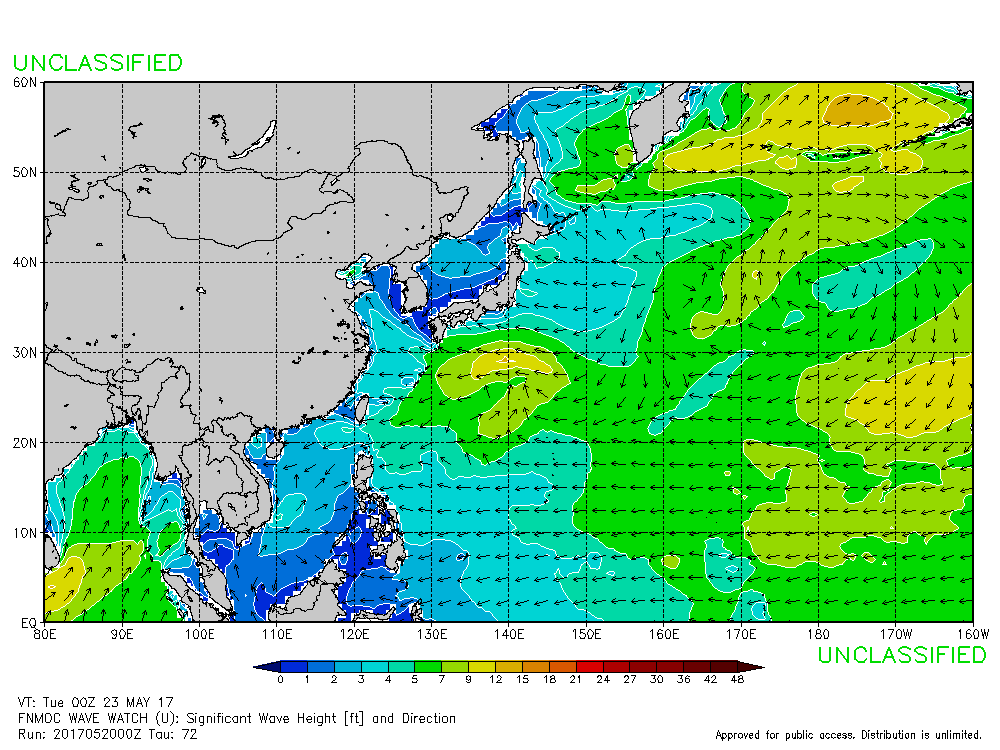 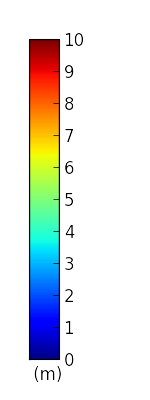 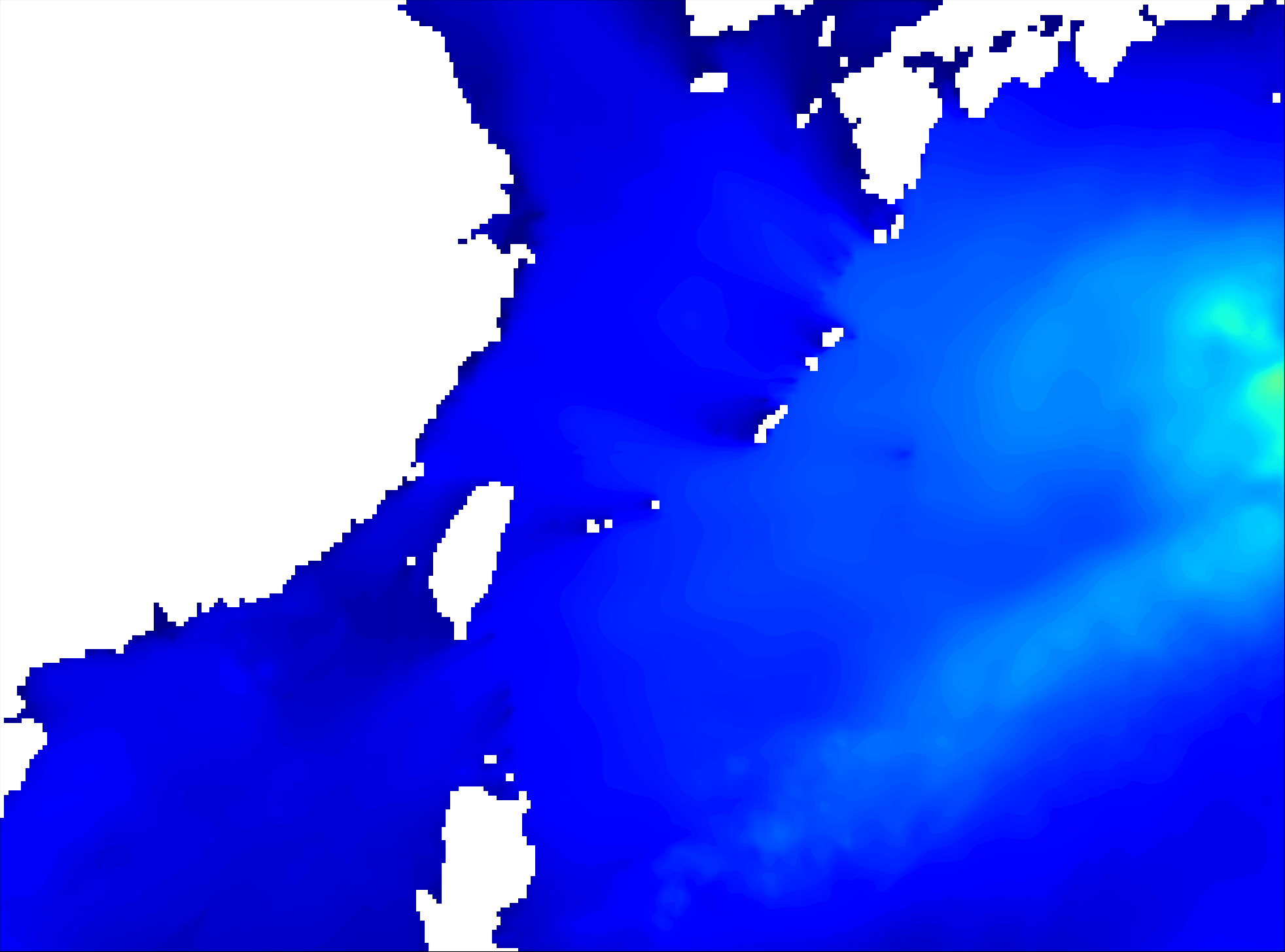 2017-05-23 06:00:00
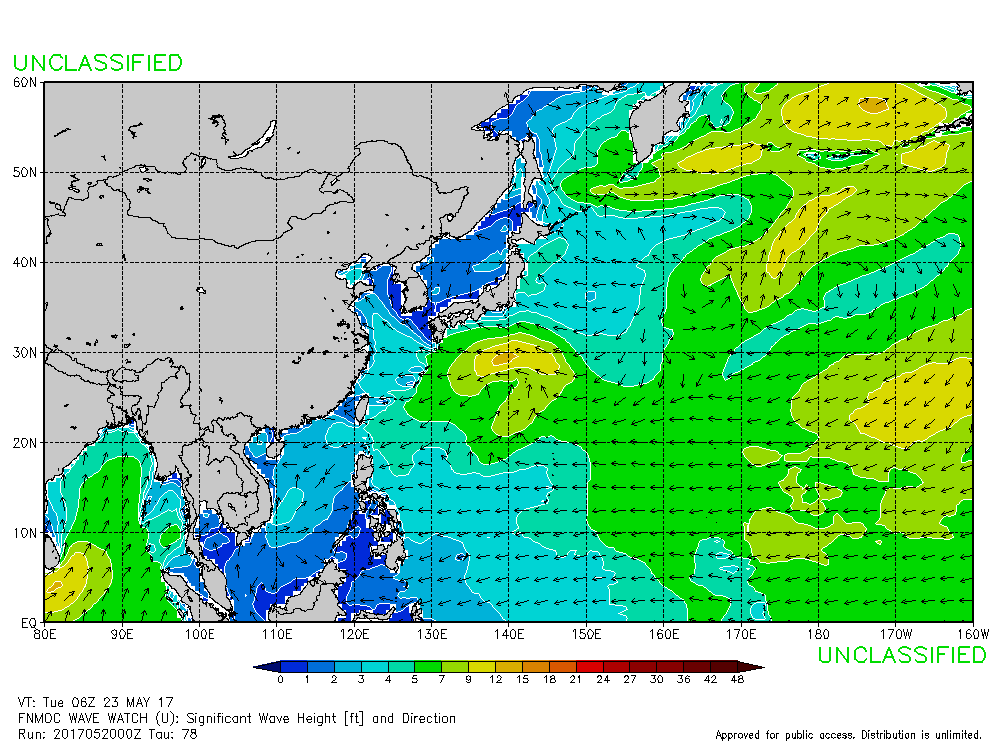 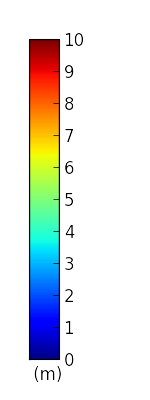 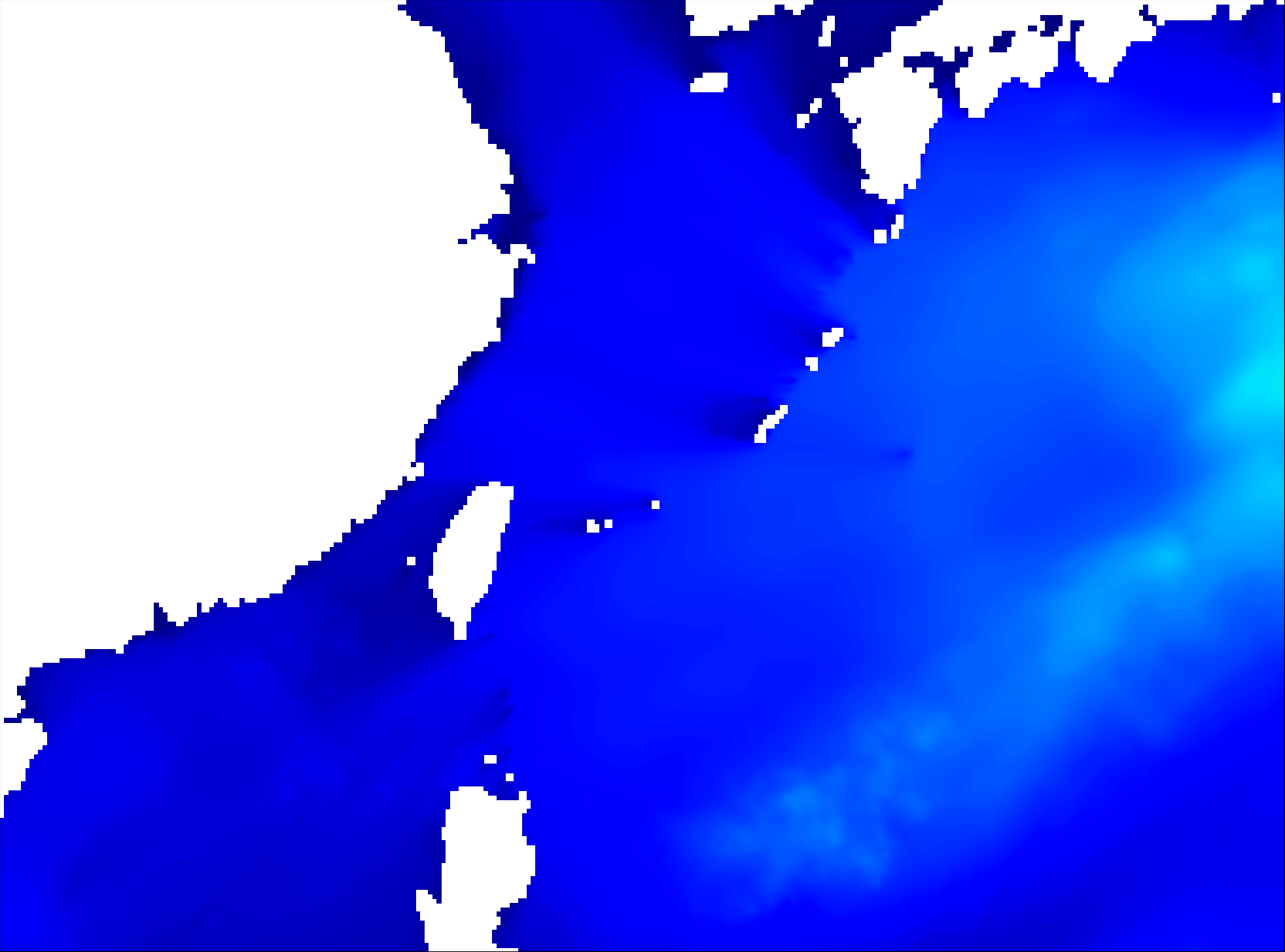 2017-05-23 12:00:00
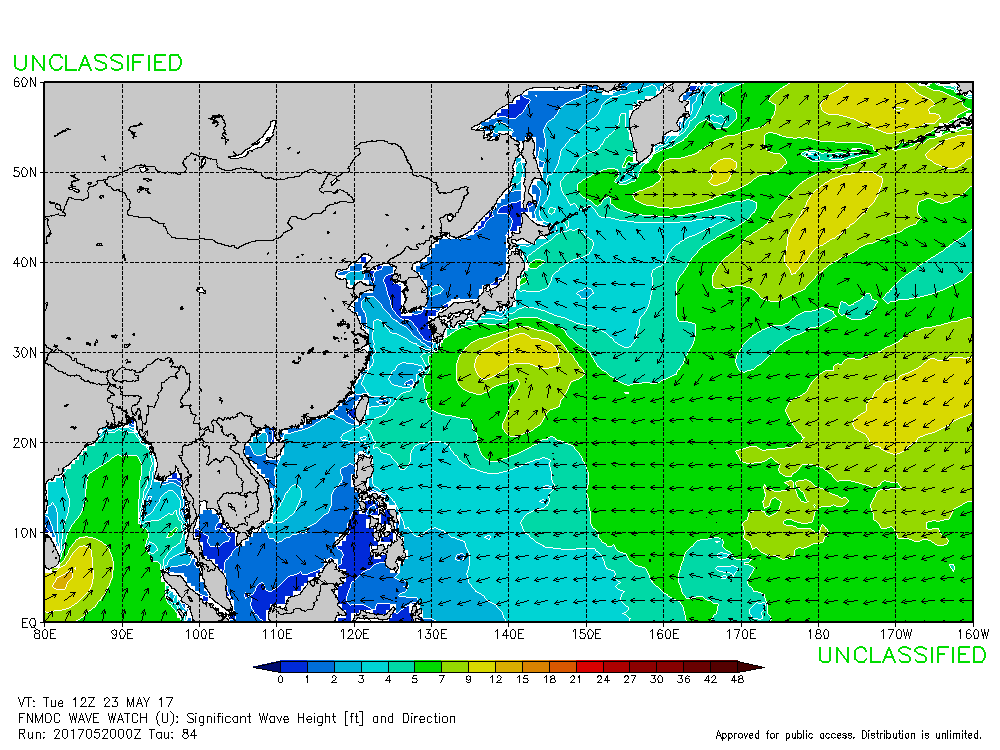 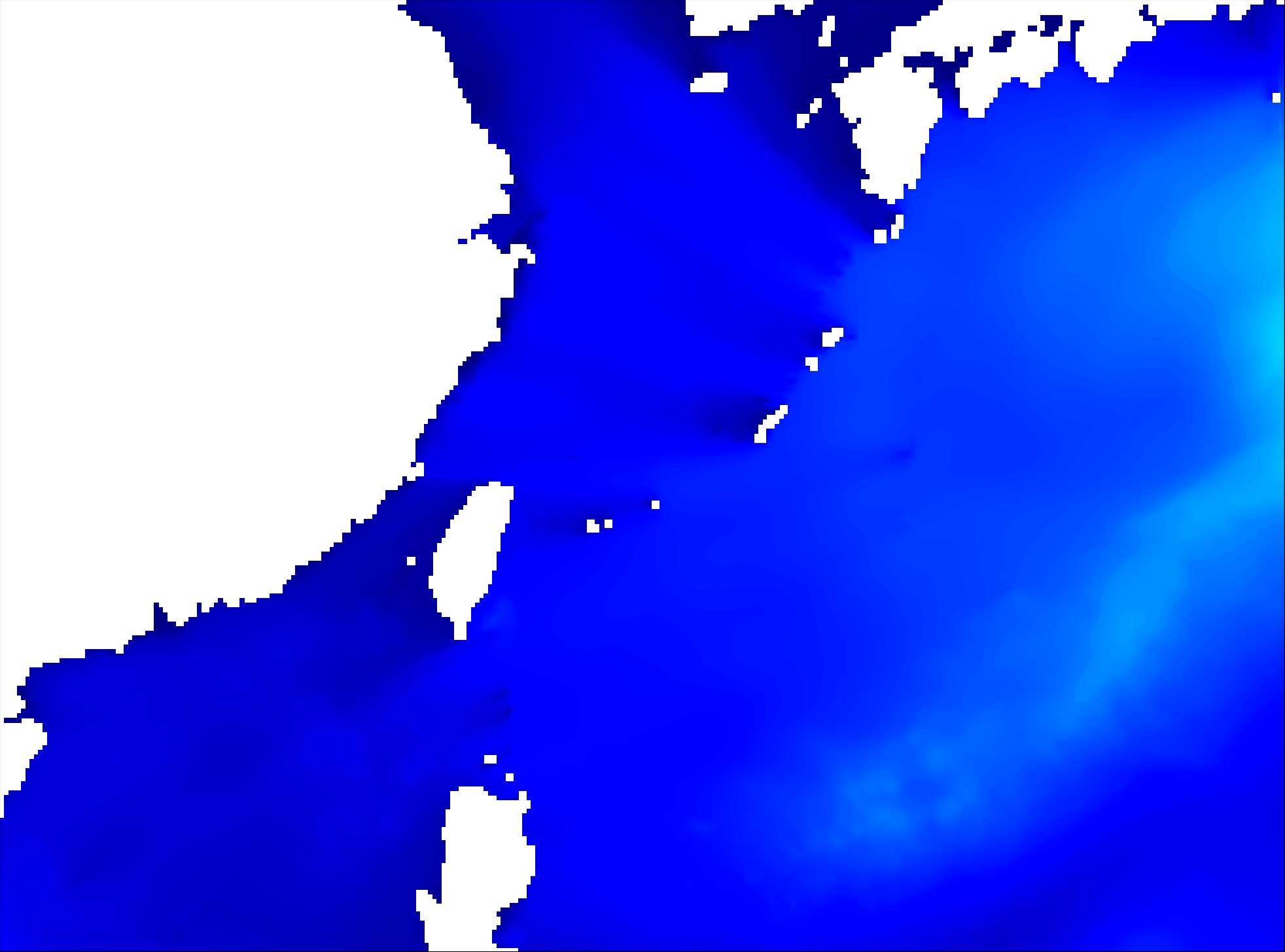 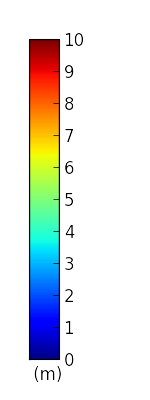 2017-05-23 18:00:00
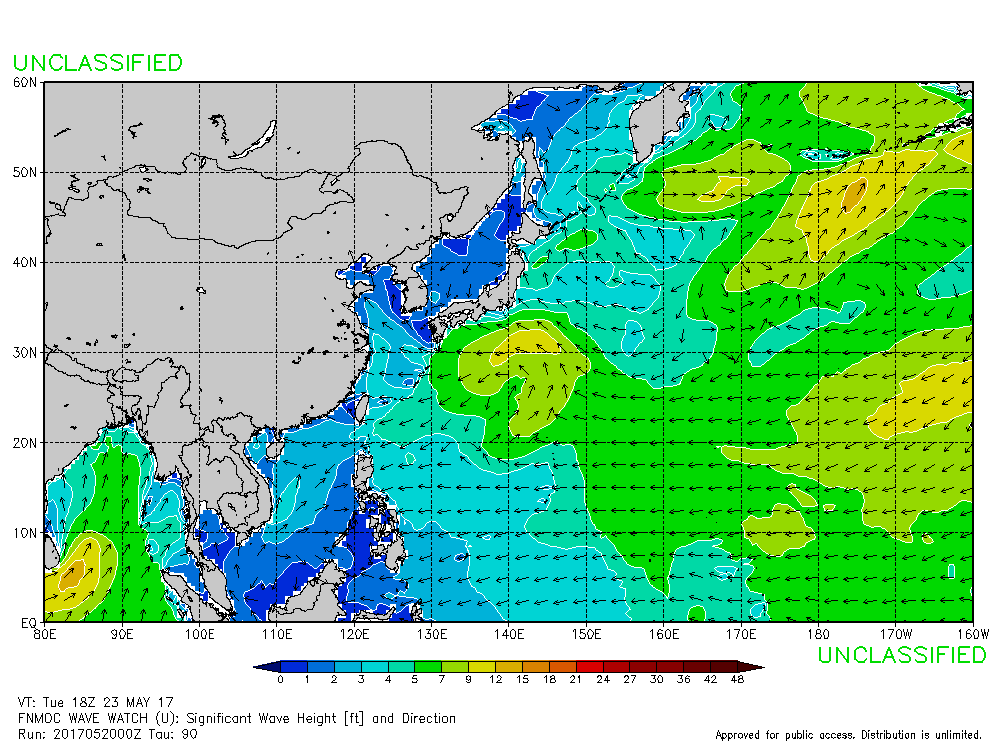 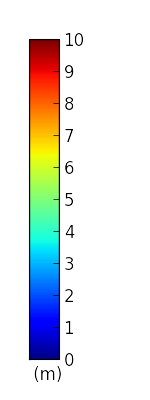 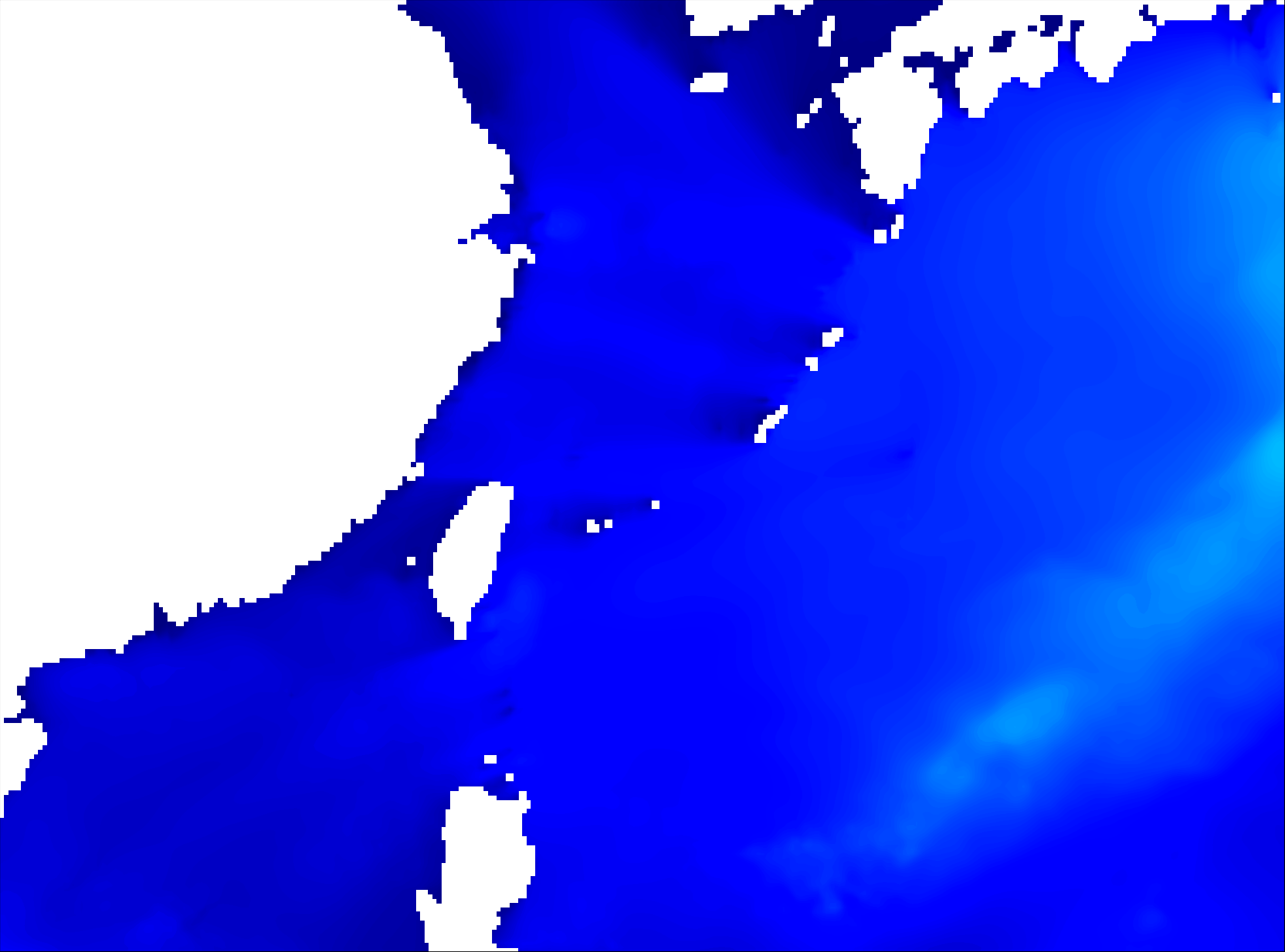 2017-05-24 00:00:00
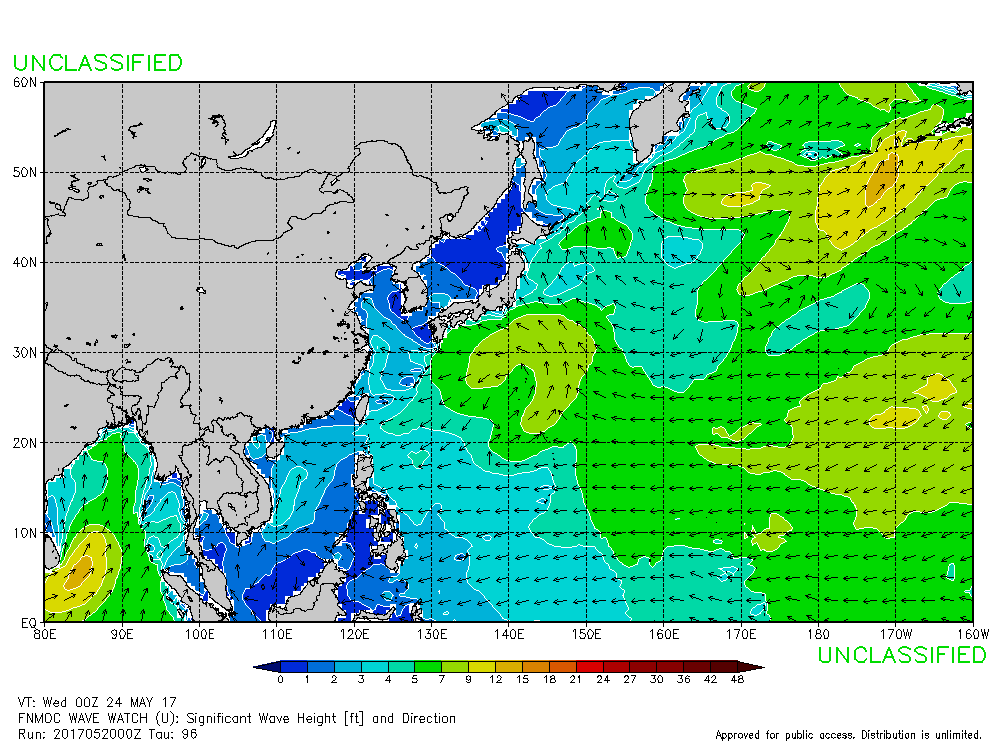 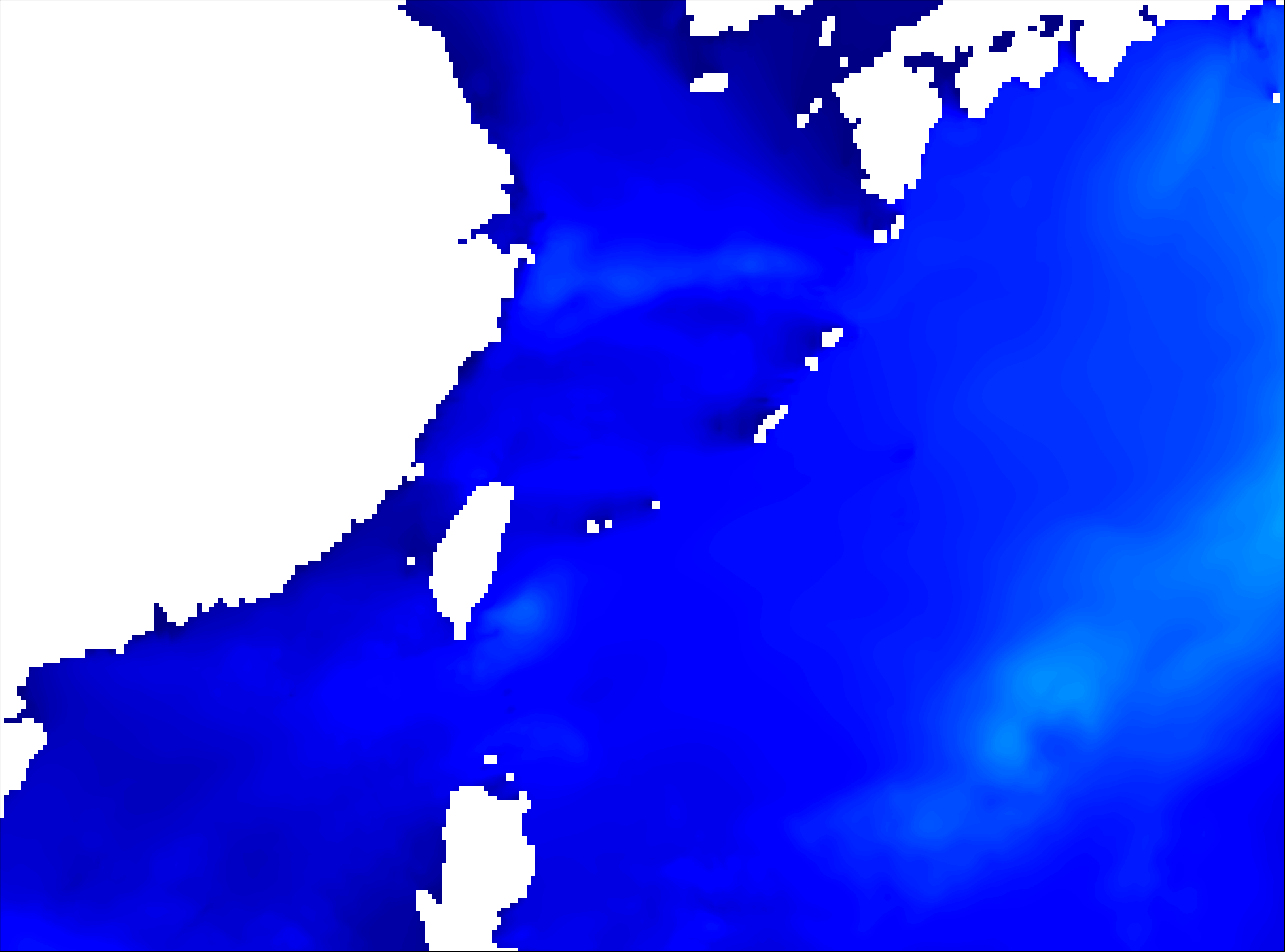 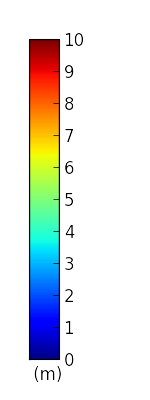 2017-05-24 06:00:00
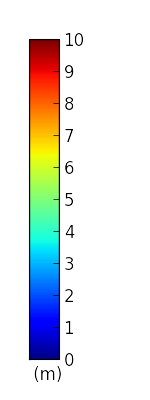 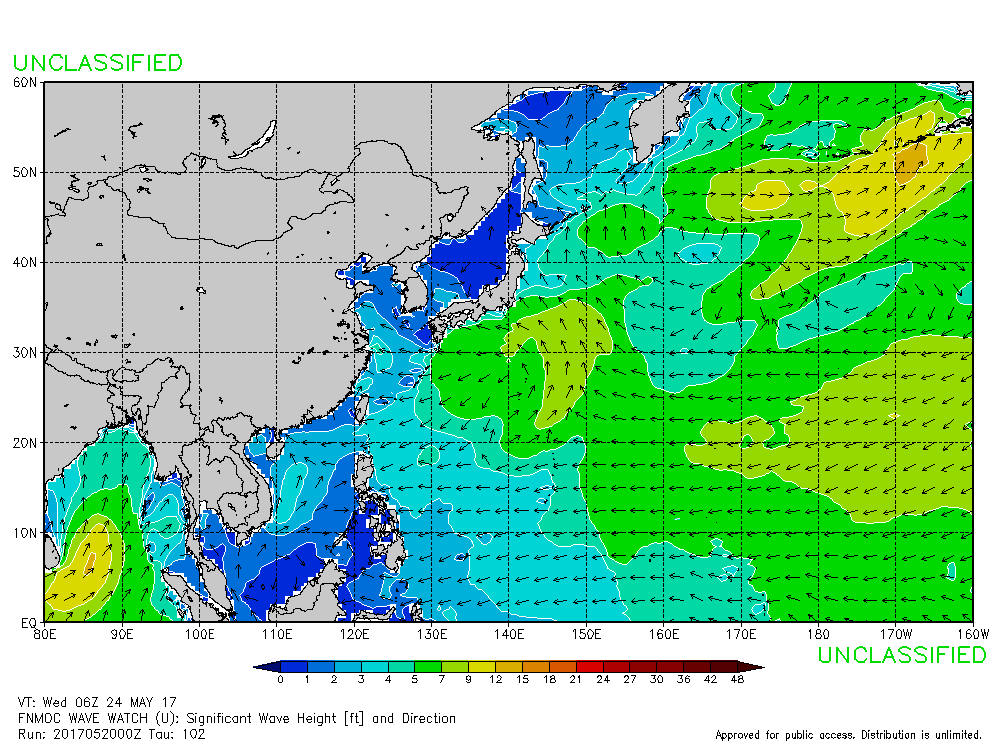 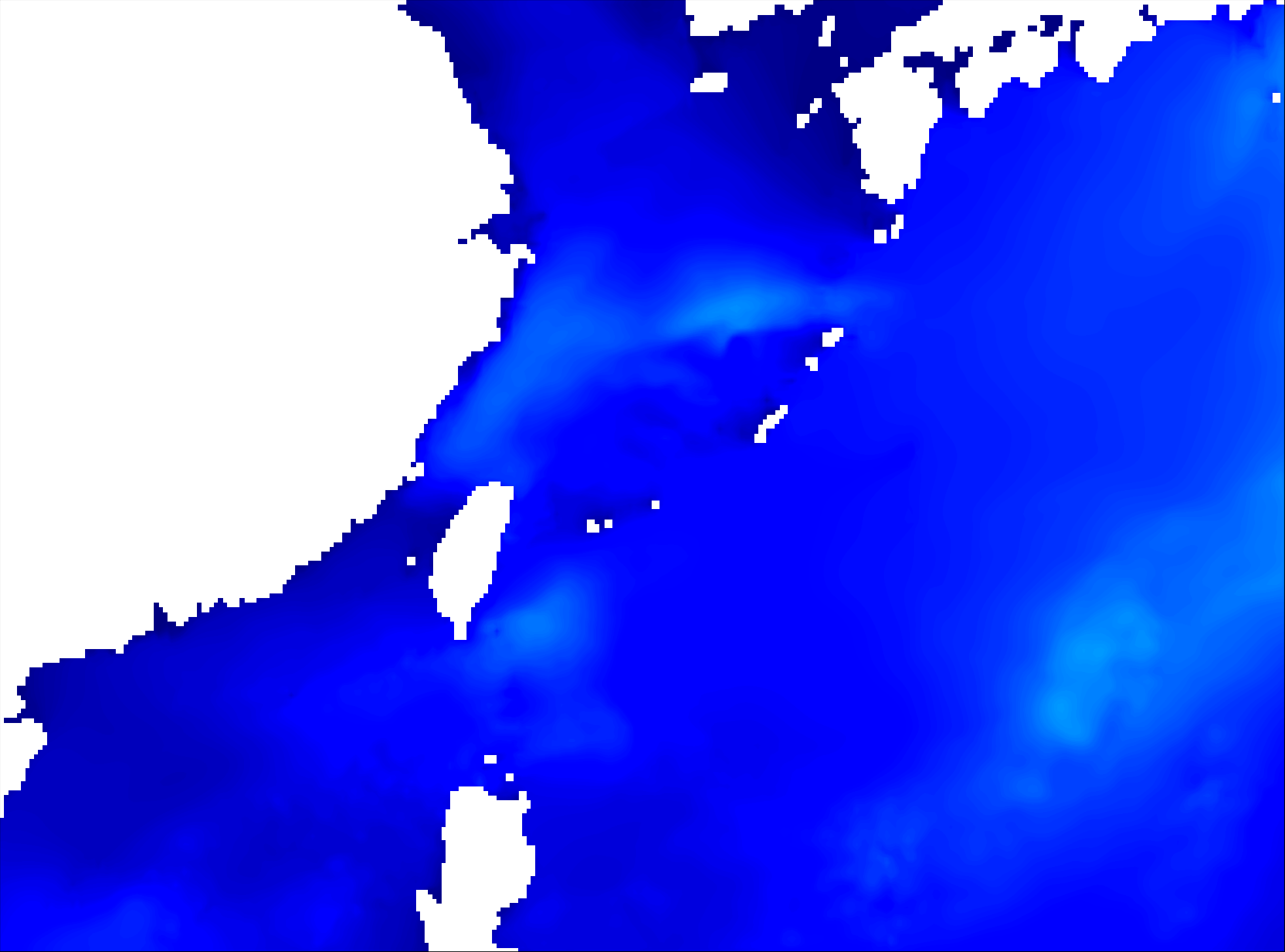 2017-05-24 12:00:00
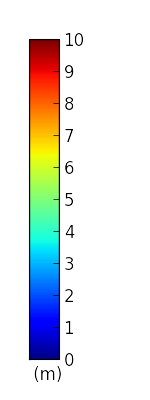 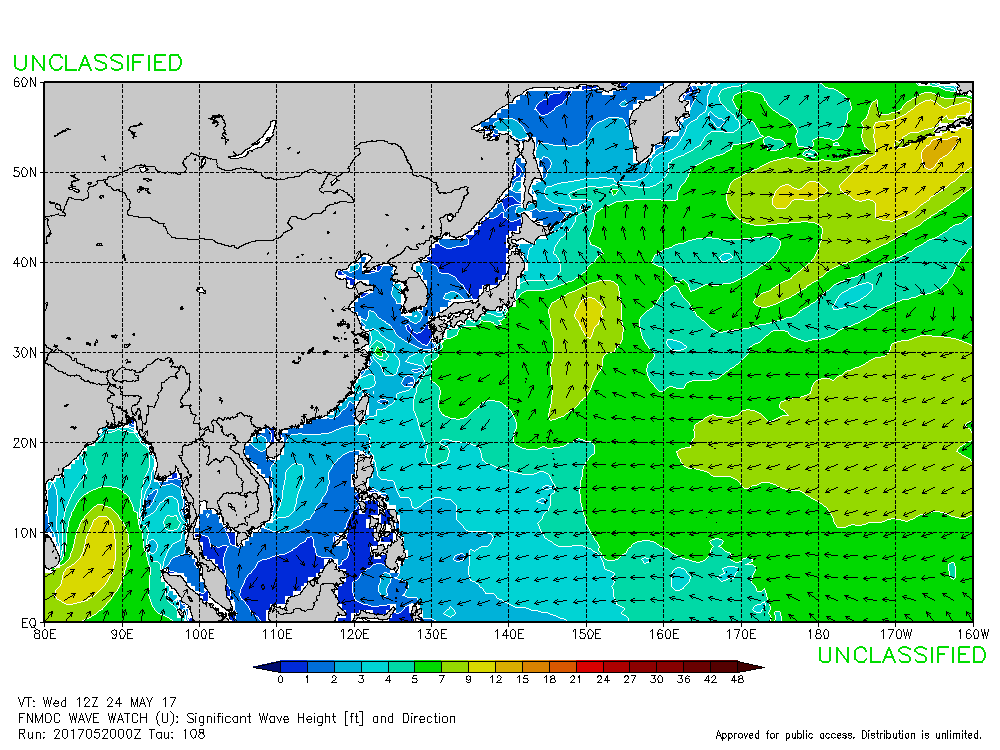 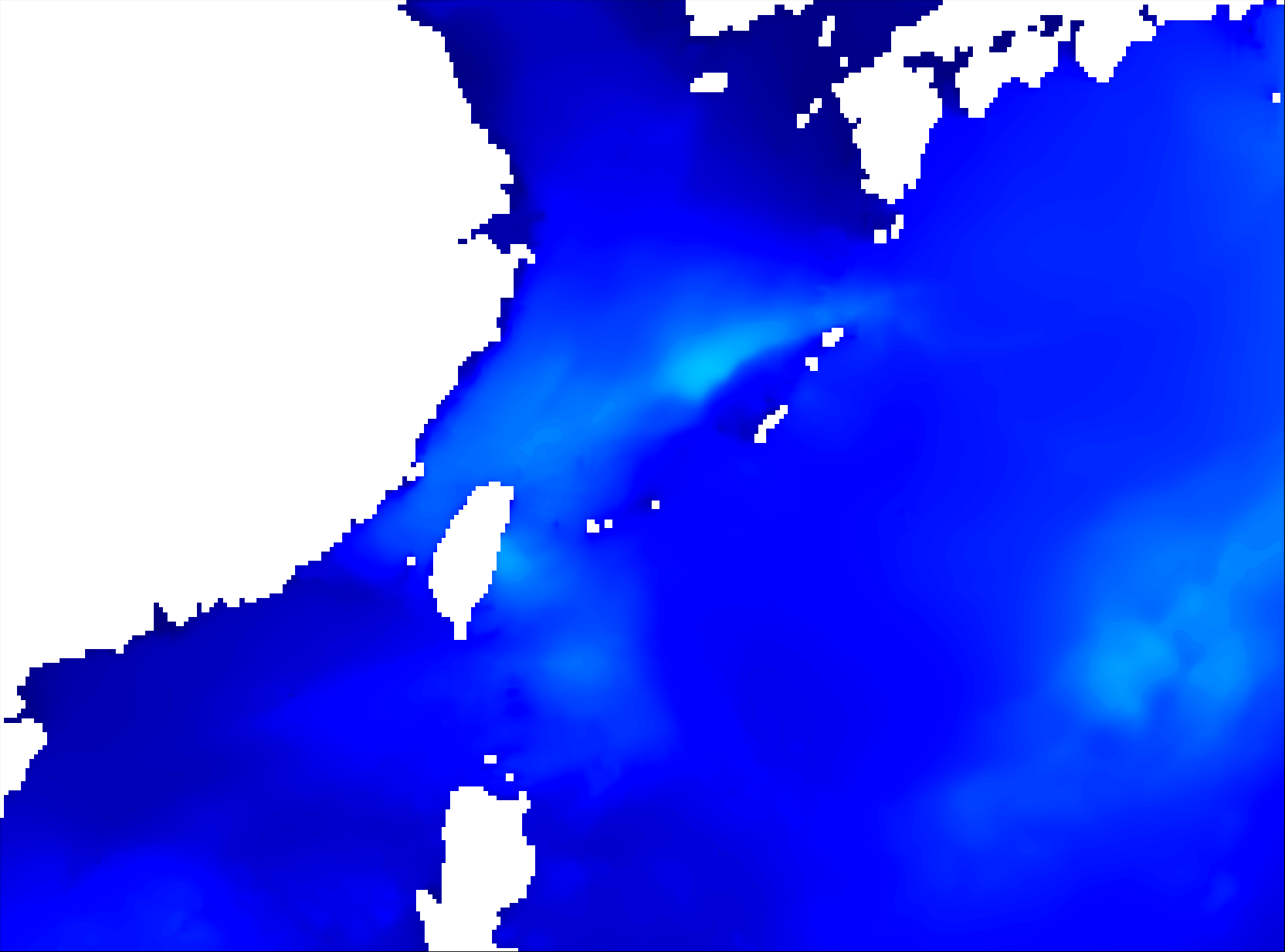 2017-05-24 18:00:00
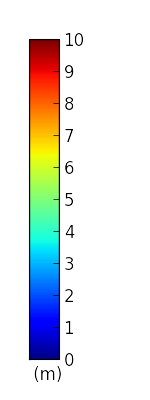 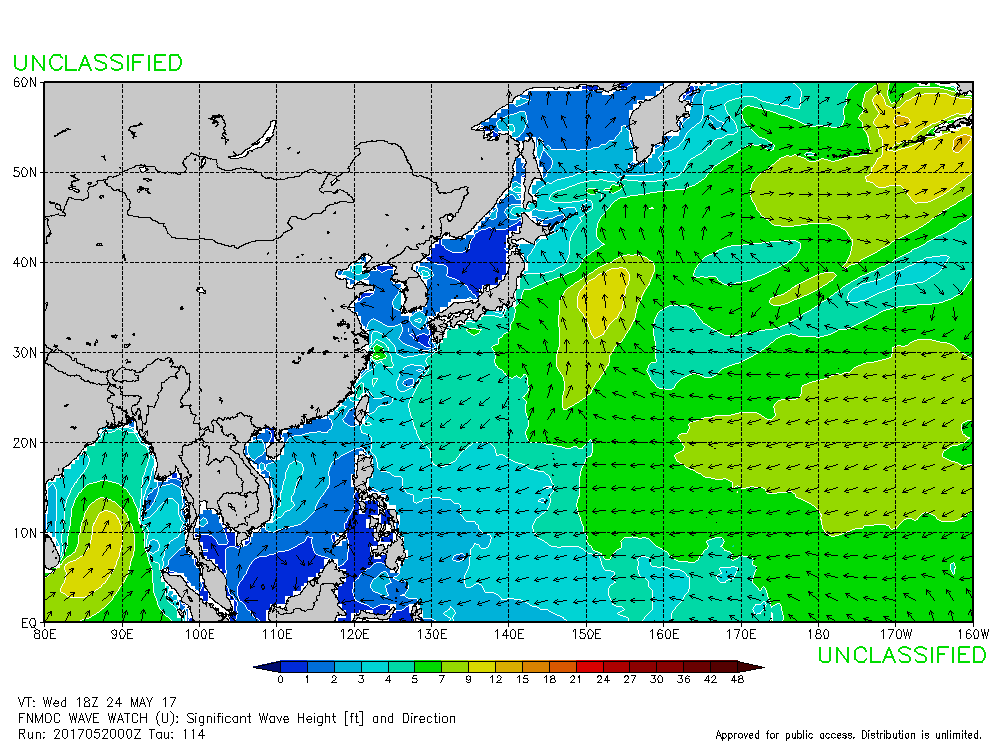 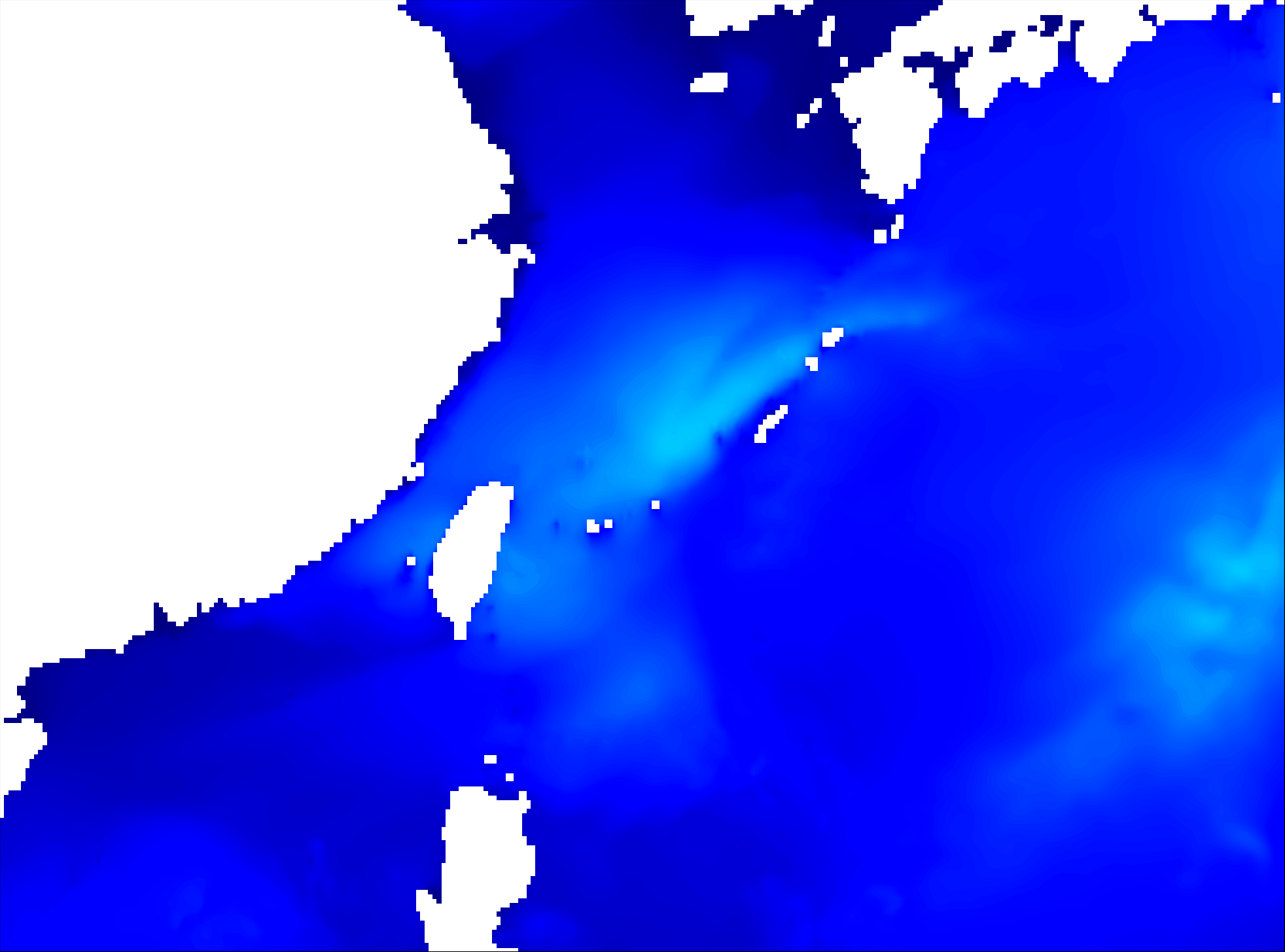 2017-05-25 00:00:00
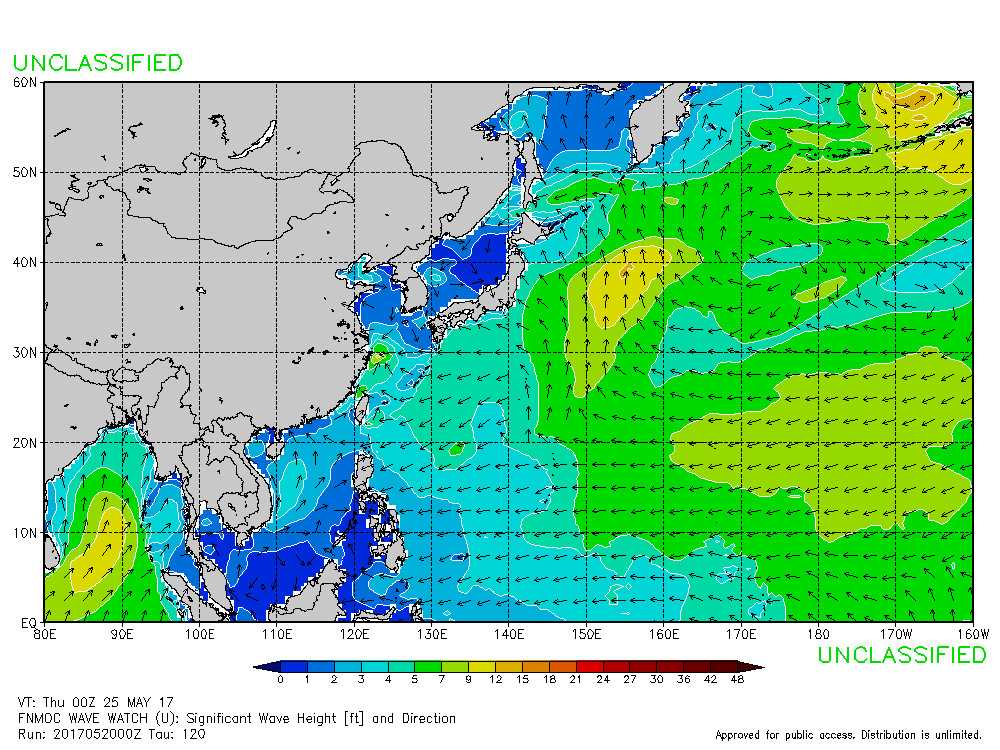 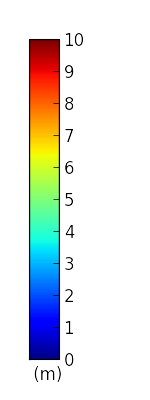 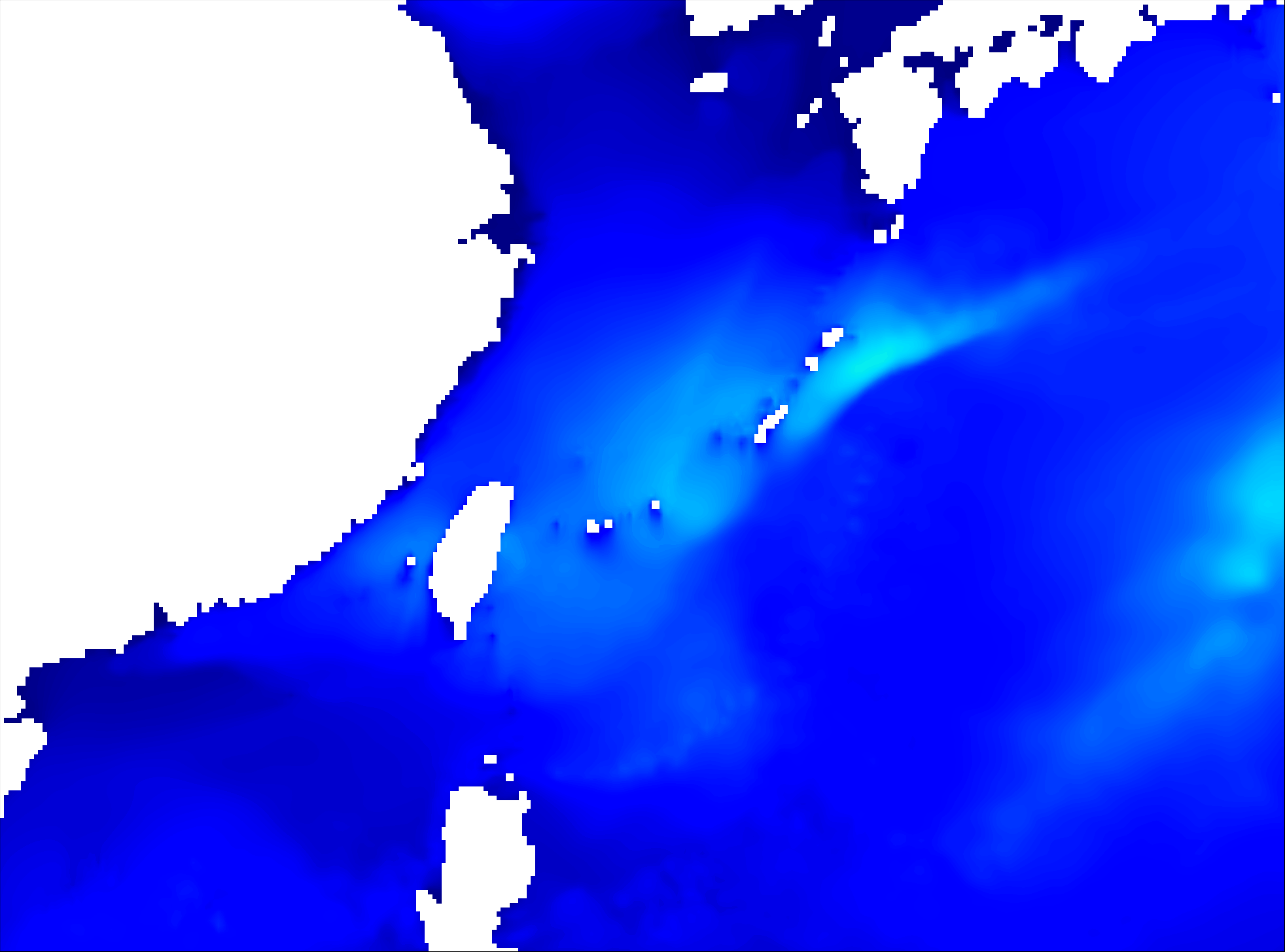 2017-05-25 06:00:00
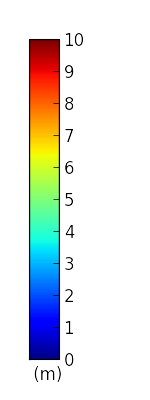 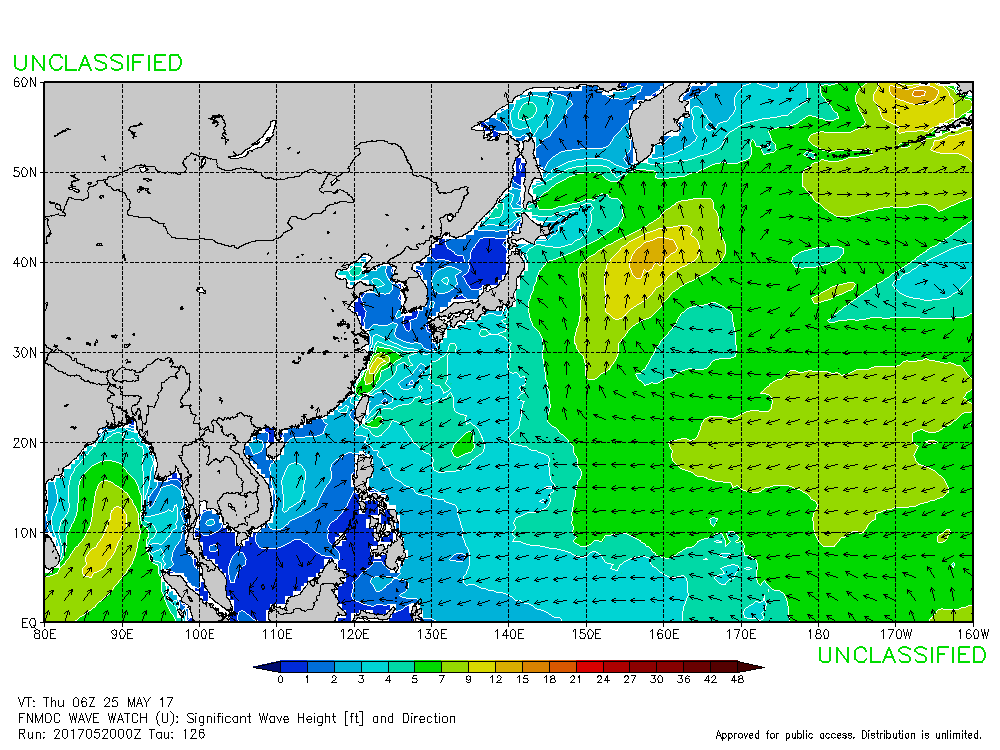 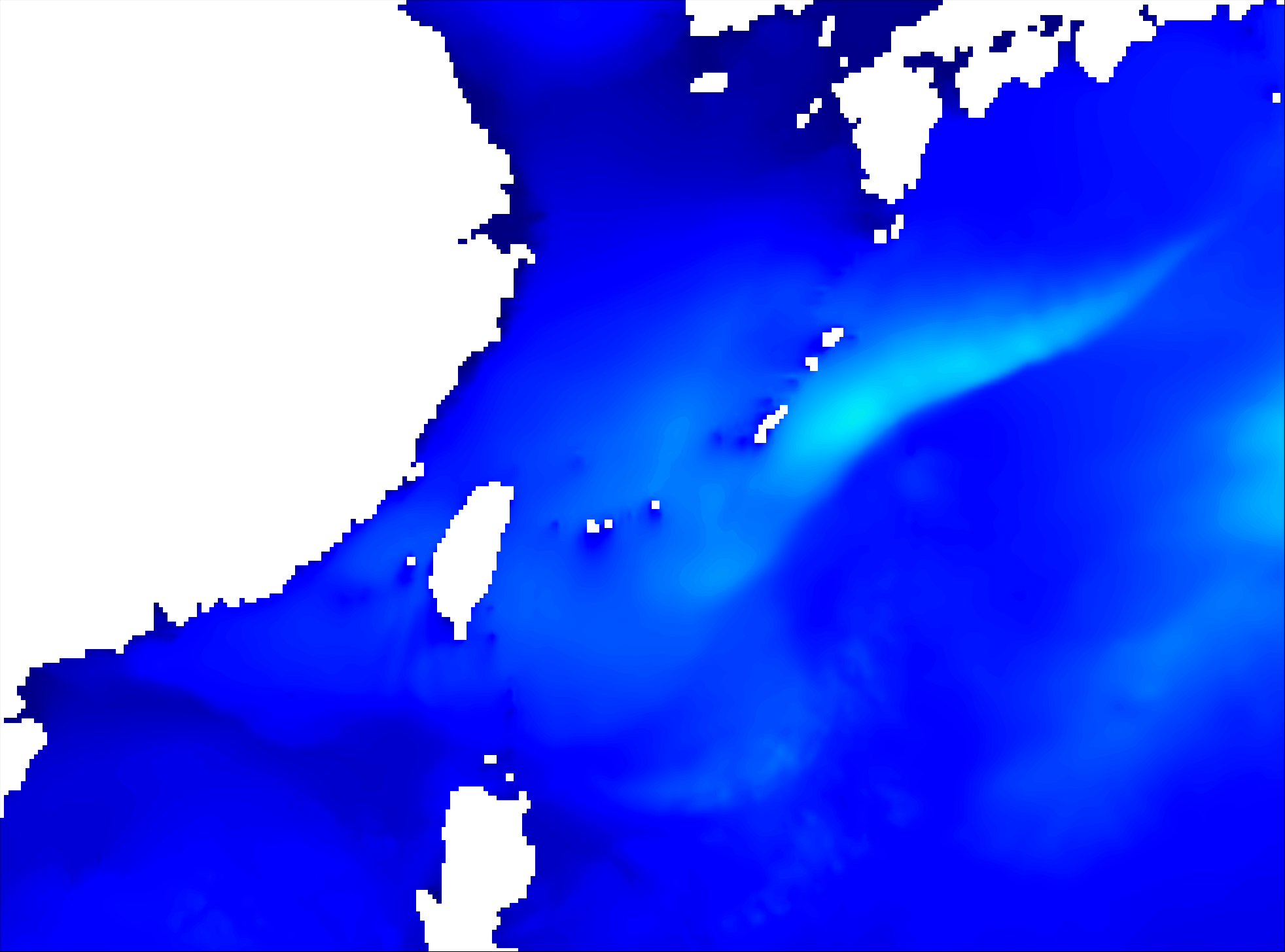 2017-05-25 12:00:00
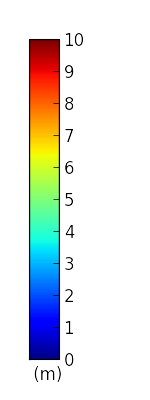 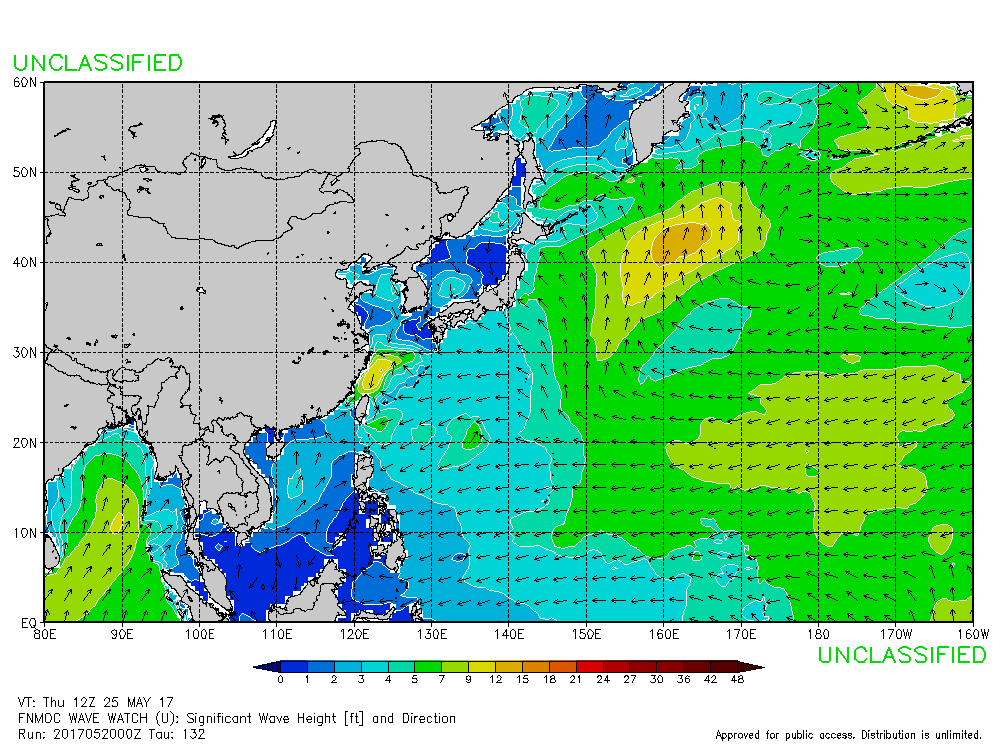 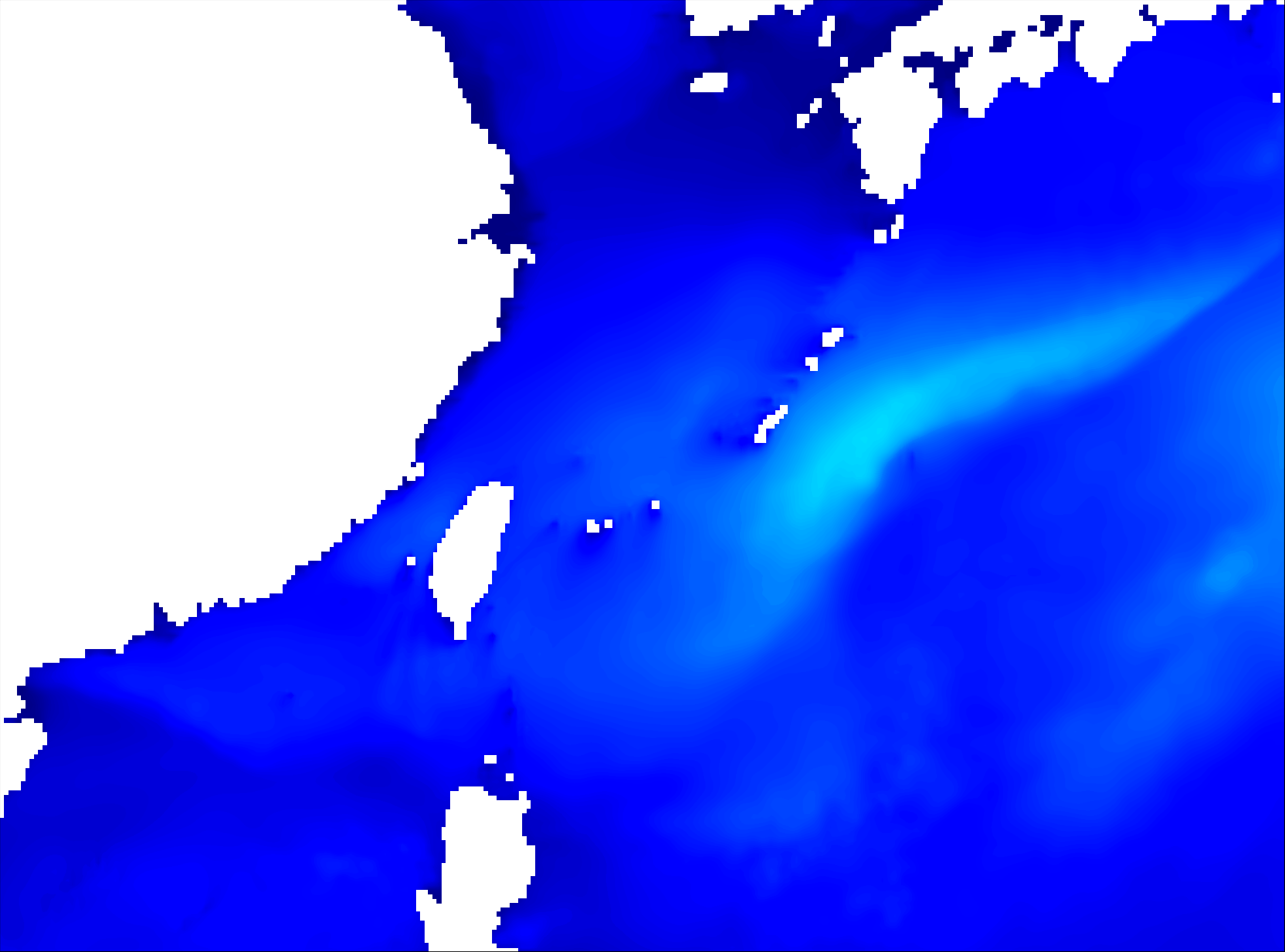 2017-05-25 18:00:00
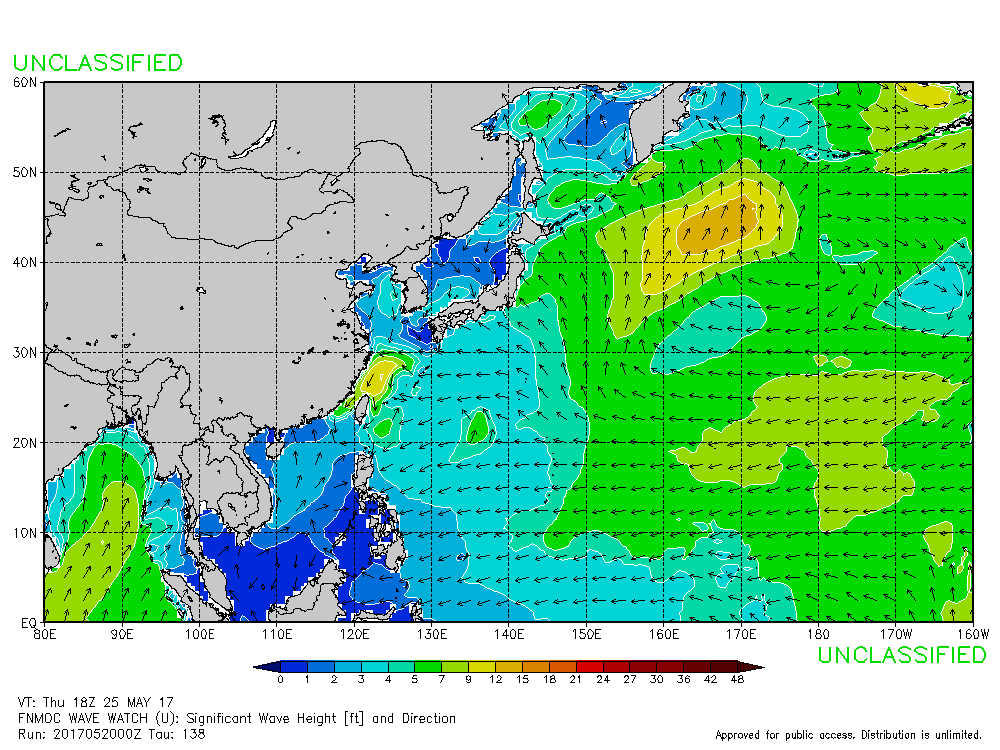 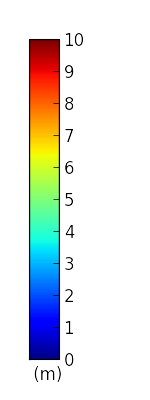 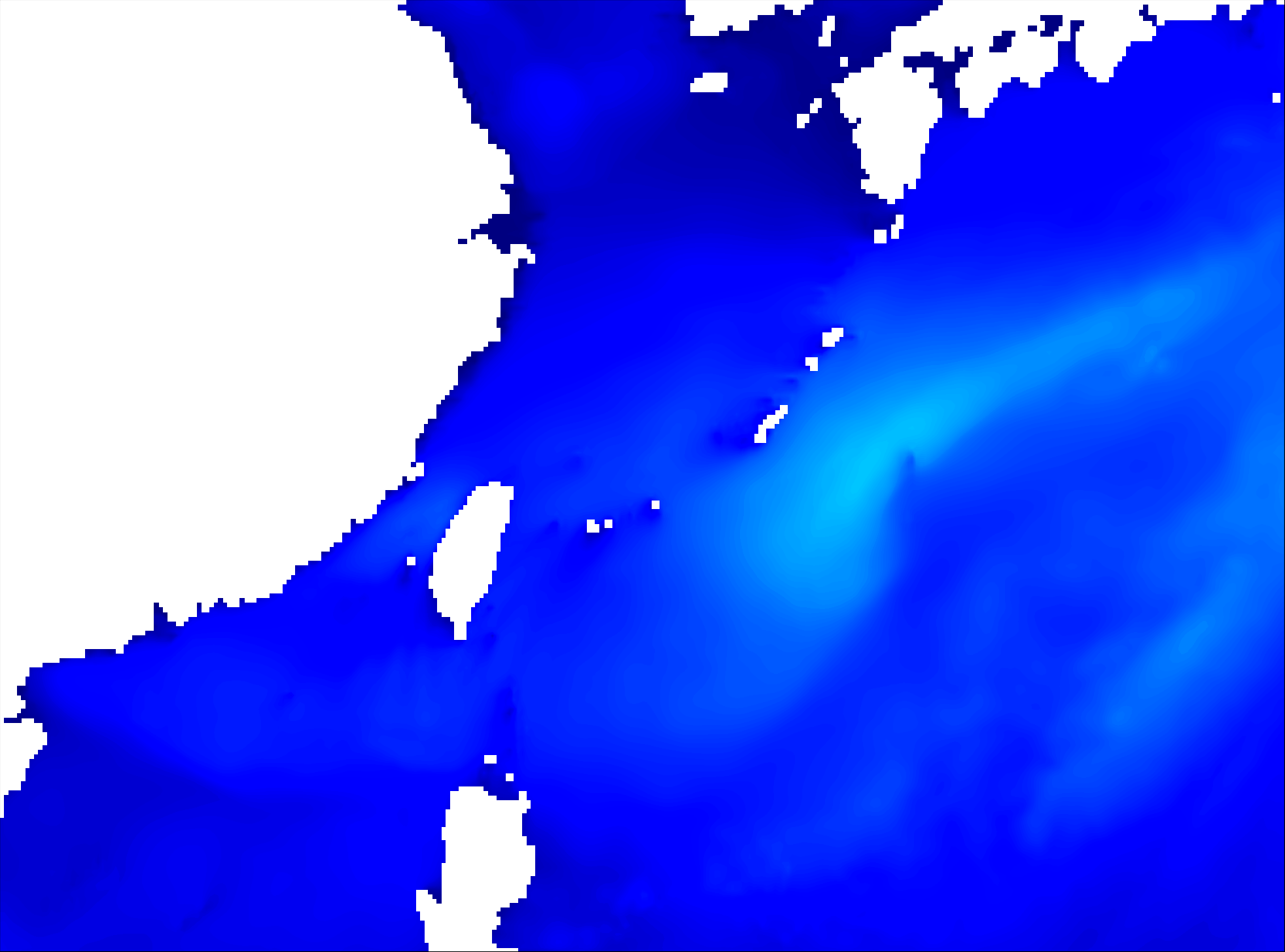